STRUKTUR SISTEM INFORMASI MANAJEMEN
Apriani Puti Purfini
Definisi Sistem Informasi Manajemen
sistem perencanaan bagian dari pengendalian internal suatu bisnis yang meliputi pemanfaatan manusia, dokumen, teknologi, dan prosedur oleh akuntansi manajemen untuk memecahkan masalah bisnis seperti biaya produk, layanan, atau suatu strategi bisnis.
Konsep Sistem Informasi         Prodi Komputerisasi Akuntansi UNIKOM
2
[Speaker Notes: Sistem informasi manajemen dibedakan dengan sistem informasi biasa karena SIM digunakan untuk menganalisis sistem informasi lain yang diterapkan pada aktivitas operasional organisasi. Secara akademis, istilah ini umumnya digunakan untuk merujuk pada kelompok metode manajemen informasi yang bertalian dengan otomasi atau dukungan terhadap pengambilan keputusan manusia, misalnya sistem pendukung keputusan, sistem pakar, dan sistem informasi eksekutif.]
FUNGSI 
PENGOLAHAN
KOMPONEN 
FISIK
OUTPUT SISTEM
SIM
Unsur Pengoperasian
Konsep Sistem Informasi         Prodi Komputerisasi Akuntansi UNIKOM
3
Input Device
K
O
M
P
O
N
EN FISIK
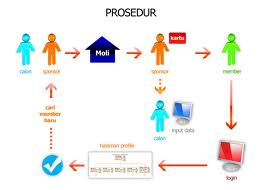 operator komputer, sistemanalis, programmer, pegawai pengolahan data, manajemen sistem informasi, administrasi data.
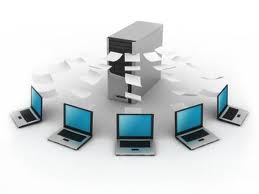 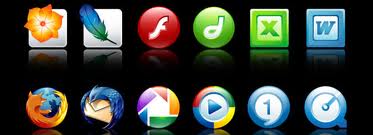 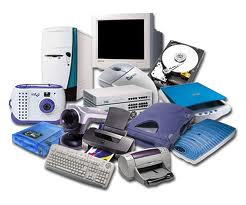 SOFTWARE
DATABASE
INTRUKSI PEMAKAI
PROSEDUR
Prosedur Secara Formal 
Buku Manual,Brosur,Intruksi
OPERASI KEPEGAWAIAN
Output Device
SOFTWARE PAKET
Processing Device
SOFTWARE APLIKASI
INTRUKSI PENGOLAHAN DATA
HARDWARE
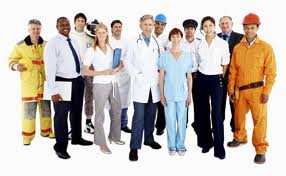 INTRUKSI PENGOPERASIAN
Konsep Sistem Informasi         Prodi Komputerisasi Akuntansi UNIKOM
4
FUNG
SI 

PENGOLAHAN
Banyak kegiatan pengolahan yg membutuhkan penciptaan dan pemeliharaan file master, yg menyimpan secara relatif permanen atau pengorganisasian data secara historis
Jenis pengoperasian interaktif berupa tanggapan pemakai atas pertanyaan-pertanyaan dan kaitannya dengan pengambilan keputusan
Pengolahan Transaksi
Berfungsi membuat record apa saja dalam database yg dapat diakses dgn mudah untuk personal yg diijinkan
Mengarahkan terjadinya transaksi
Pengolahan Interaktif
Memelihara File Master
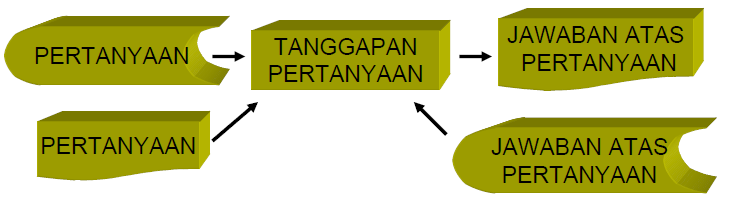 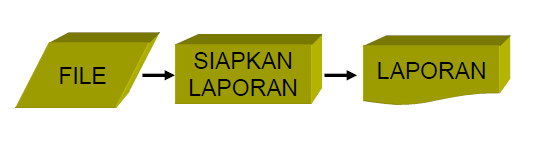 pencatatan, penegasan, menerangkan pelaksanaannya
Hubungan transaksi yg memerlukan record-record untuk latarbelakang informasi/ referensi.
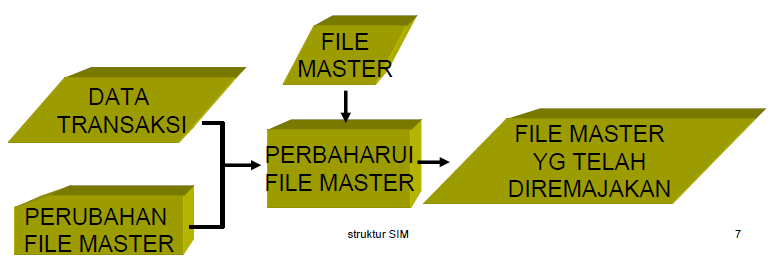 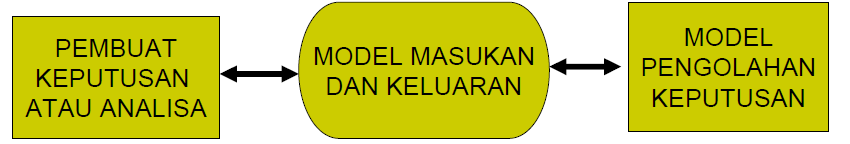 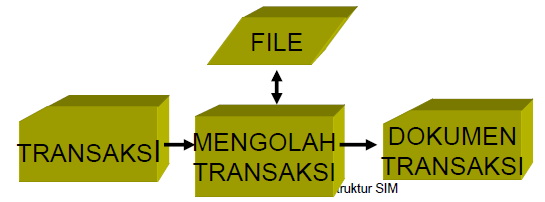 Pengolahan Pertanyaan
Menghasilkan Laporan
Konsep Sistem Informasi         Prodi Komputerisasi Akuntansi UNIKOM
5
Dokumen transaksi/ screen
Laporan yang drencnakn sbelumny
Jawaban atas pertanya yang drencnakn sbelumny
Laporan dan jawaban atas pertanyan yang sifatnya sementara
Hasil dialog antara manusia
Dan mesin
OUTPUT UnTuK PEMAKAI
Contoh dokumen transaksi:
Faktur pembayaran , Berkas pembayaran gaji , Rekening pelanggan , Pesananpembelian
Konsep Sistem Informasi         Prodi Komputerisasi Akuntansi UNIKOM
6
FUNG
SI 

OR
GANISASI
Keuangan meliputi pemberian kredit, proses penagihan, manajemen dana, pengaturan pembelanjaan(bertanggungjawab bagi pemastian sumber dana dgn biaya  serendah mungkin)
Puncak Pimpinan
Pengolahan Informasi
Keuangan dan Akuntansi
Akutansi meliputi pengklasifikasian transaksi keuangan, penyiapan anggaran & pengklasifikasian serta penganalisaan data biaya
Personalia
Logistik
Produksi
Pemasaran
Meliputi teknik produksi, perencanaan fasilitas produksi, penjadwalan & pengoperasian fasilitas produksi, penempatan & pelatihan karyawan produksi, inspeksi dan pengendalian mutu.
Meliputi semua kegiatan yang berkaitan dengan promosi dan penjualan produk dan jasa
Pemrosesan informasi meliputi permintaan untuk pengolahan, permintaan untuk perbaikan program, usulan proyek & pengendalian hitungan
Meliputi penerimaan, pelatihan, pencatatan, Pembayaran,dll..
Meliputi penerimaan, pelatihan, pencatatan, Pembayaran,dll..
Meliputi kegiatan seperti pembelian, penerimaan, sediaan, dan distribusi barang
Manajemen puncak meliputi fungsi direktur yg bertindak dalam kedudukan sebagai pimpinan puncak
Konsep Sistem Informasi         Prodi Komputerisasi Akuntansi UNIKOM
7